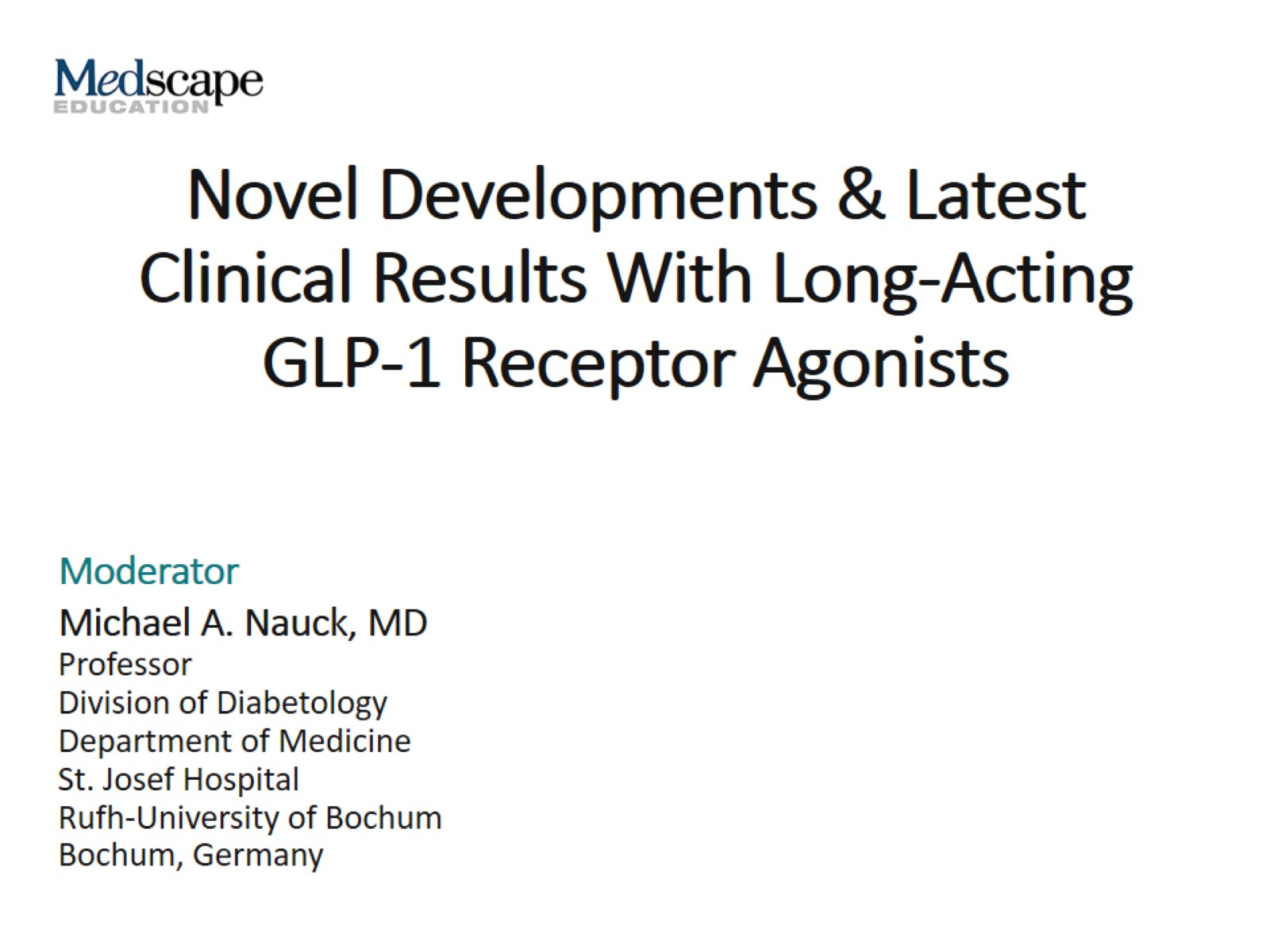 Novel Developments & Latest Clinical Results With Long-Acting GLP-1 Receptor Agonists
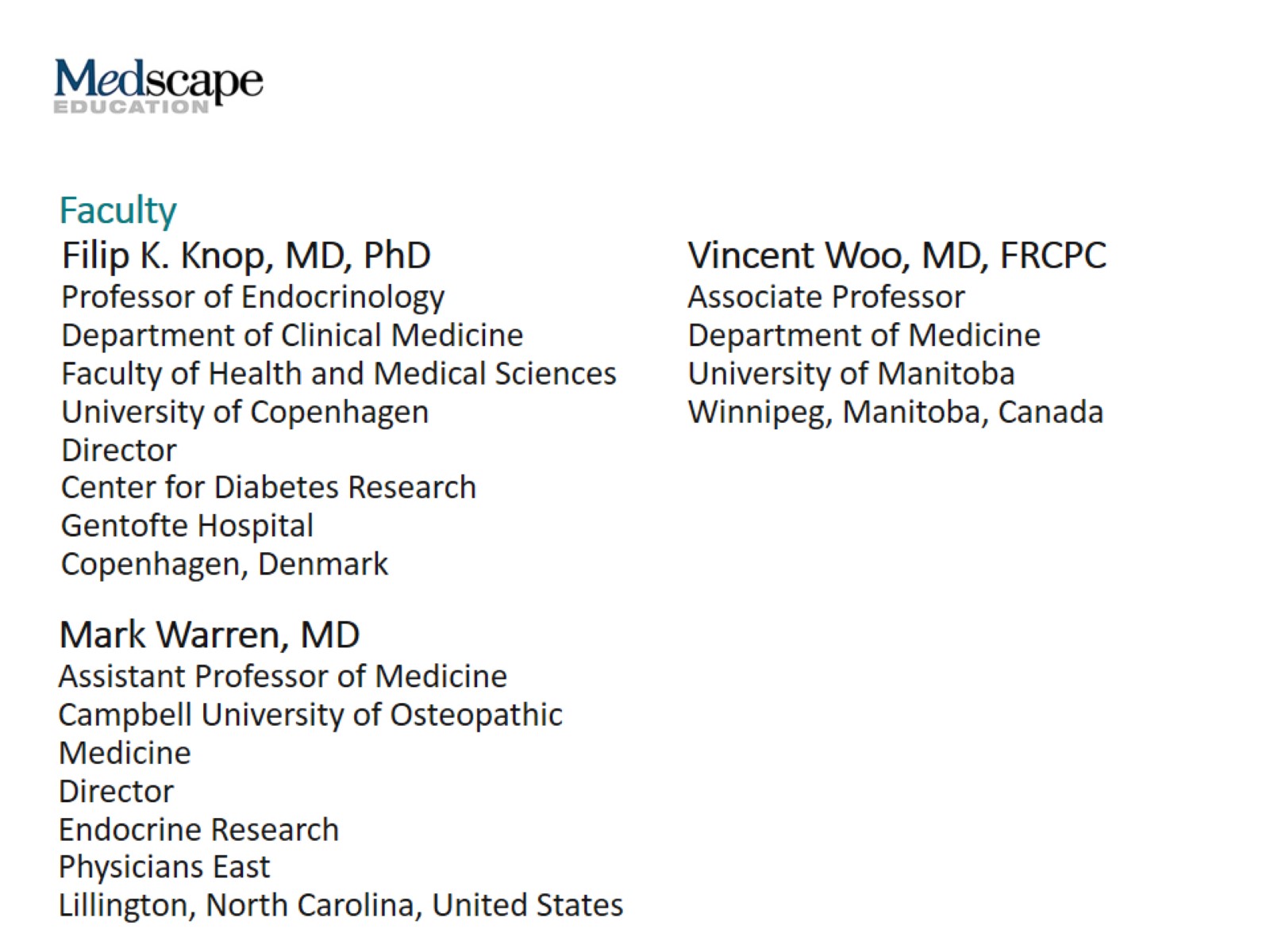 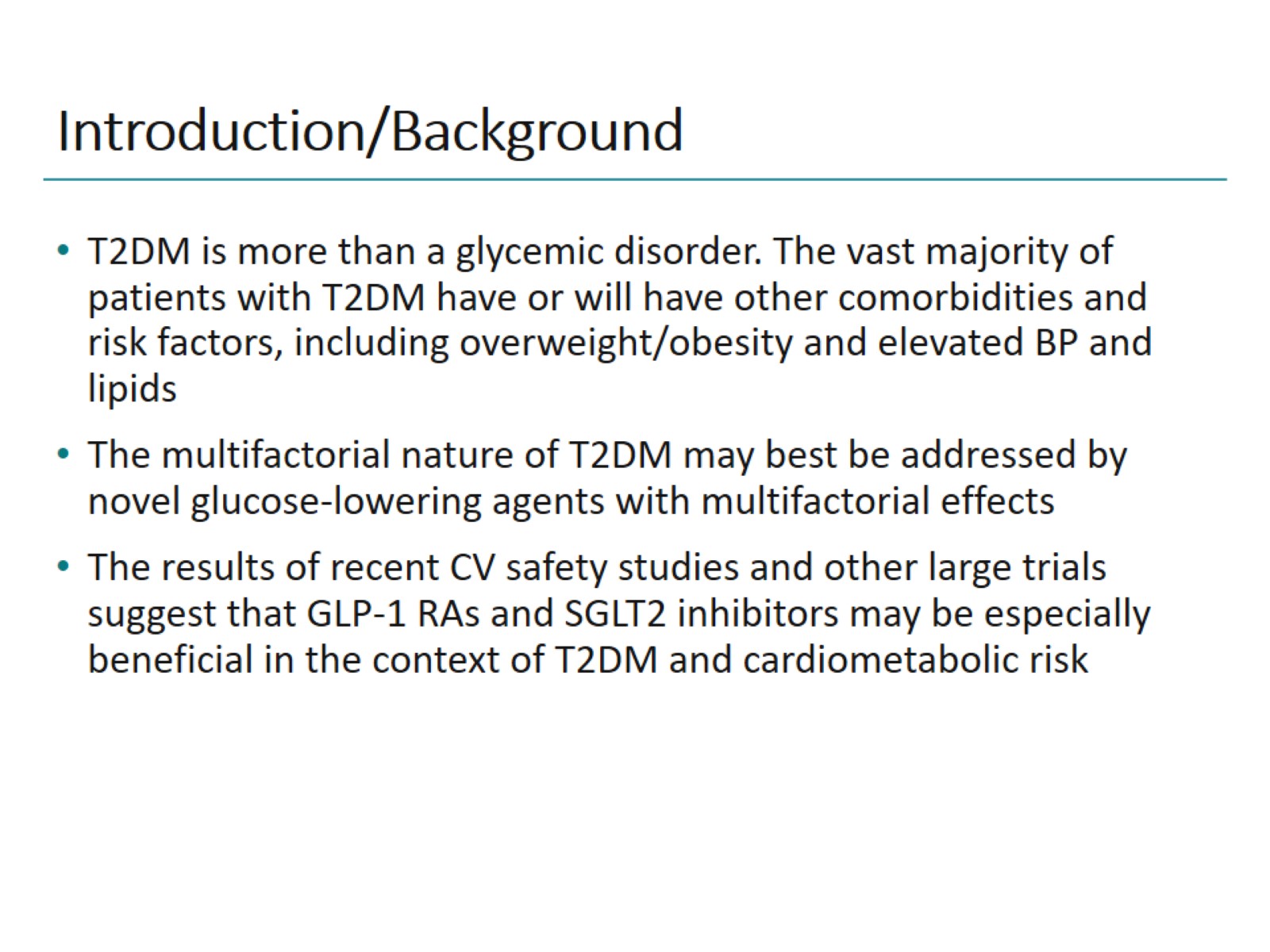 Introduction/Background
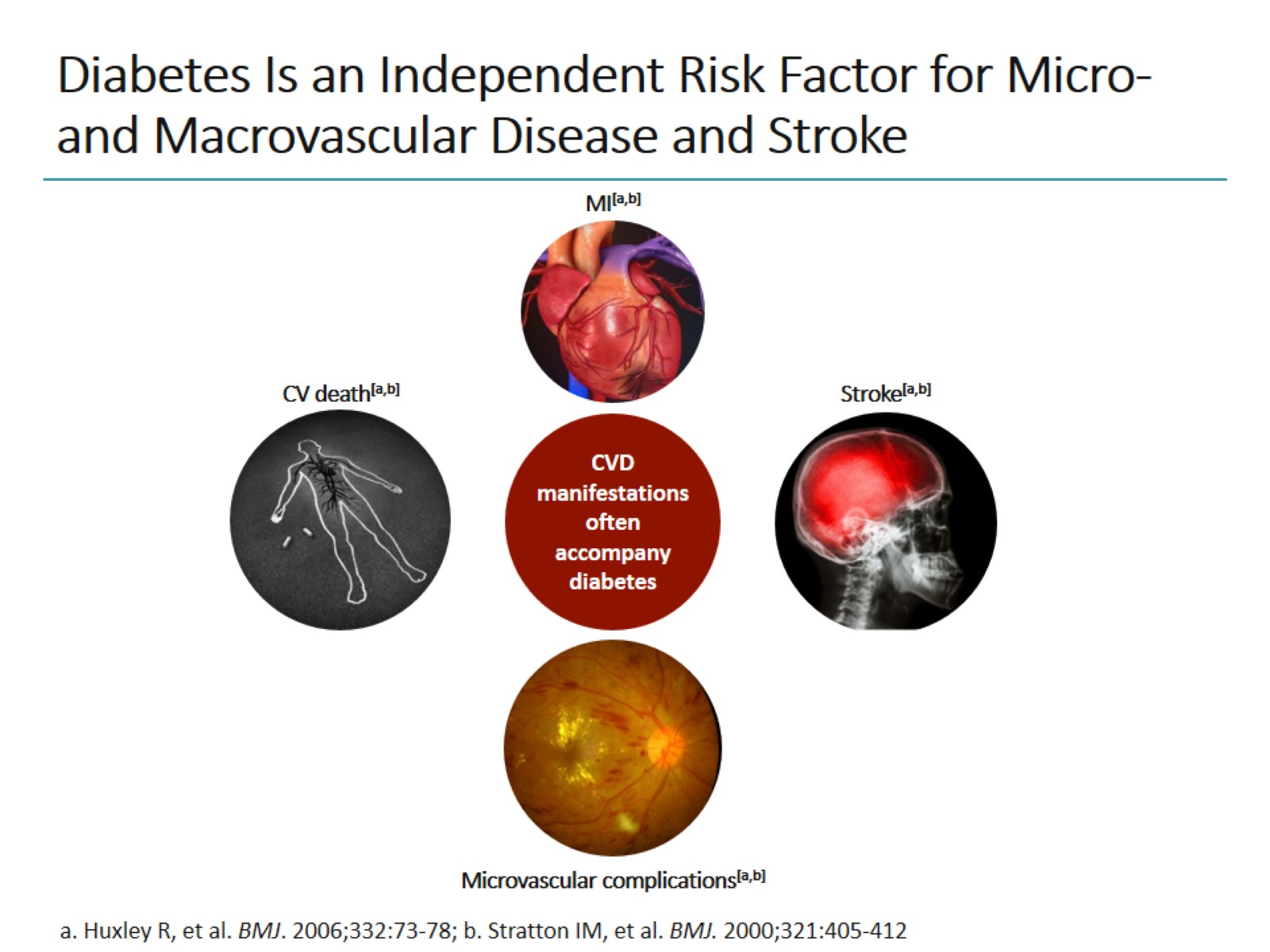 Diabetes Is an Independent Risk Factor for Micro- and Macrovascular Disease and Stroke
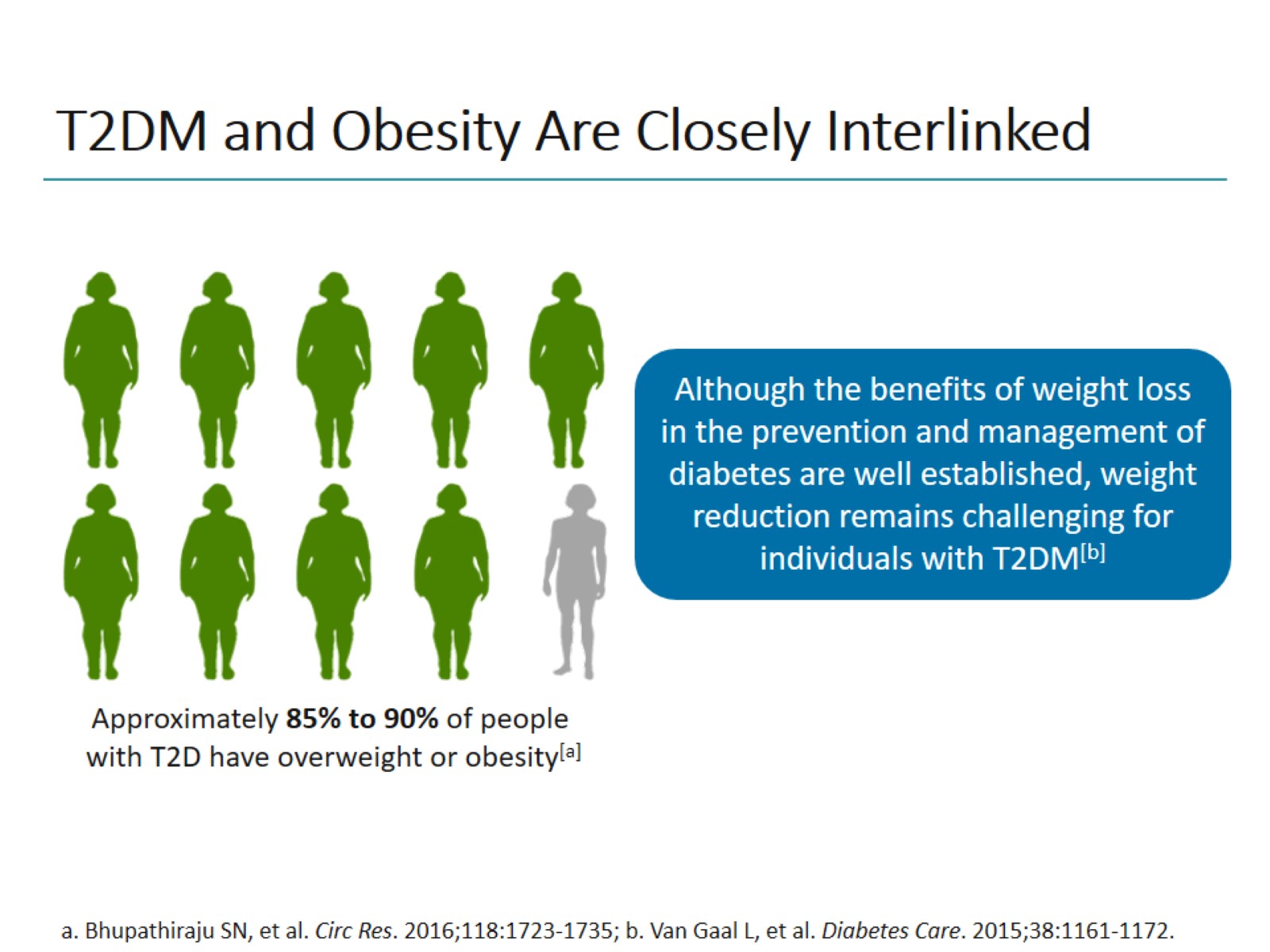 T2DM and Obesity Are Closely Interlinked
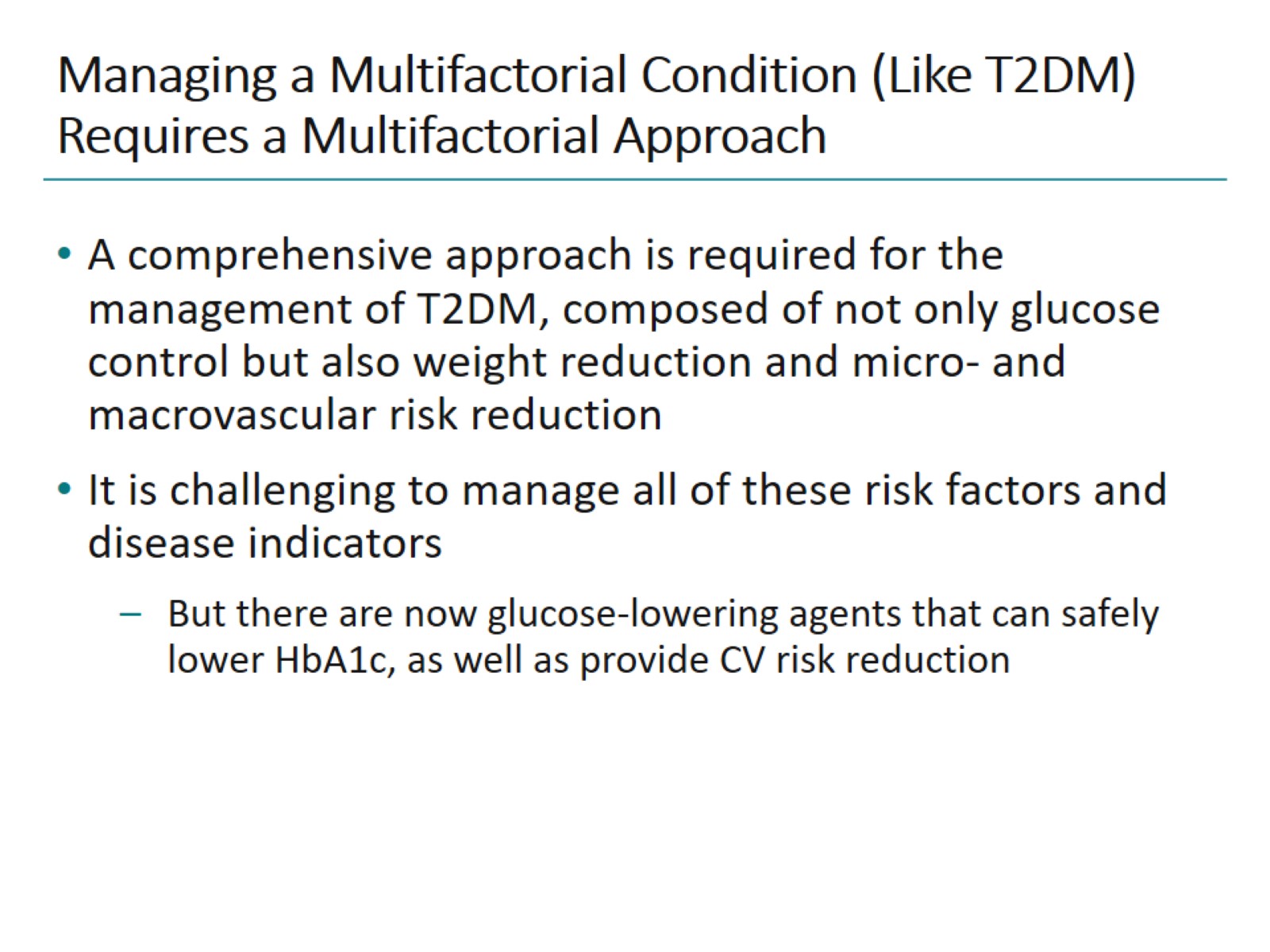 Managing a Multifactorial Condition (Like T2DM) Requires a Multifactorial Approach
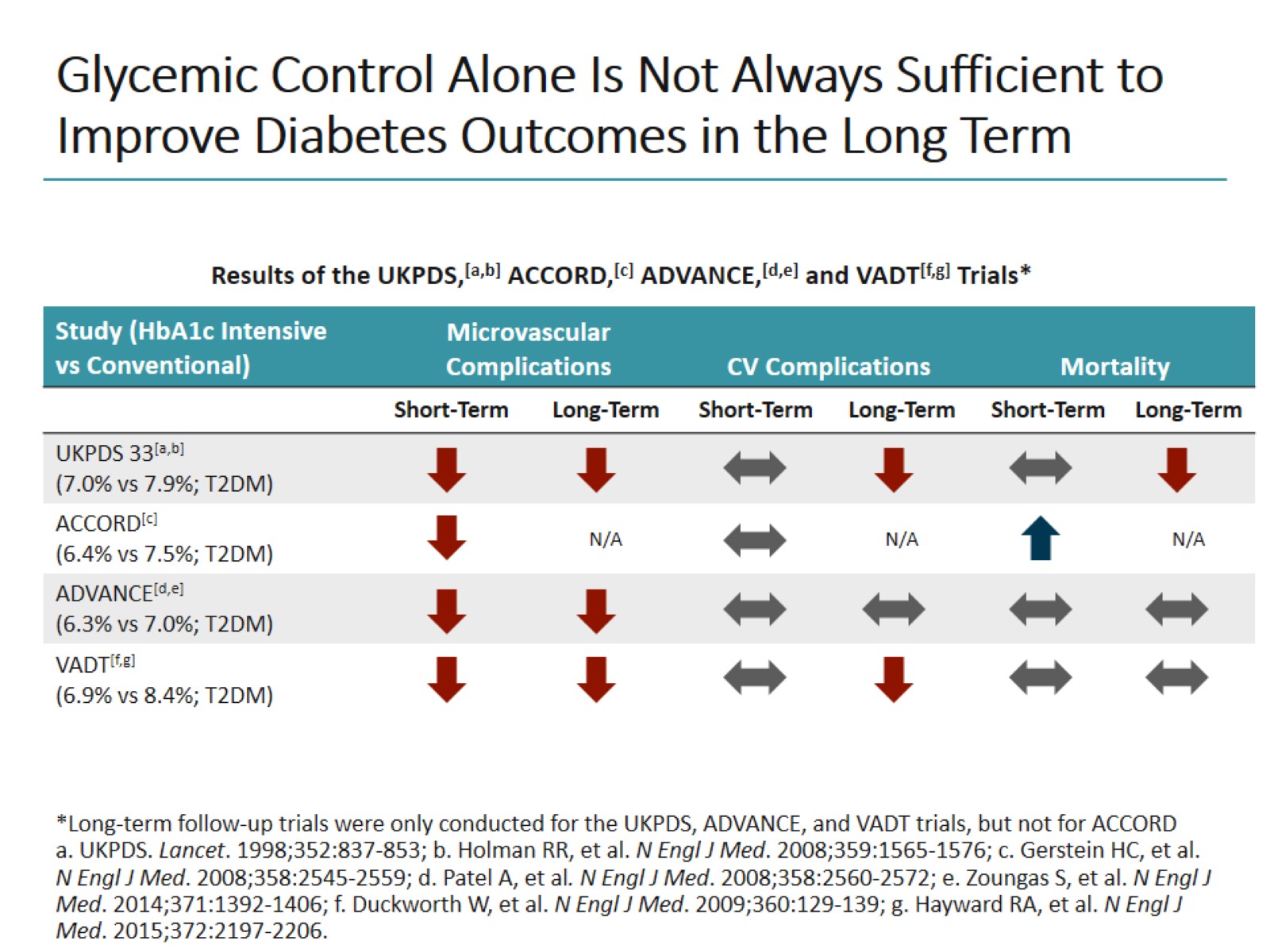 Glycemic Control Alone Is Not Always Sufficient to Improve Diabetes Outcomes in the Long Term
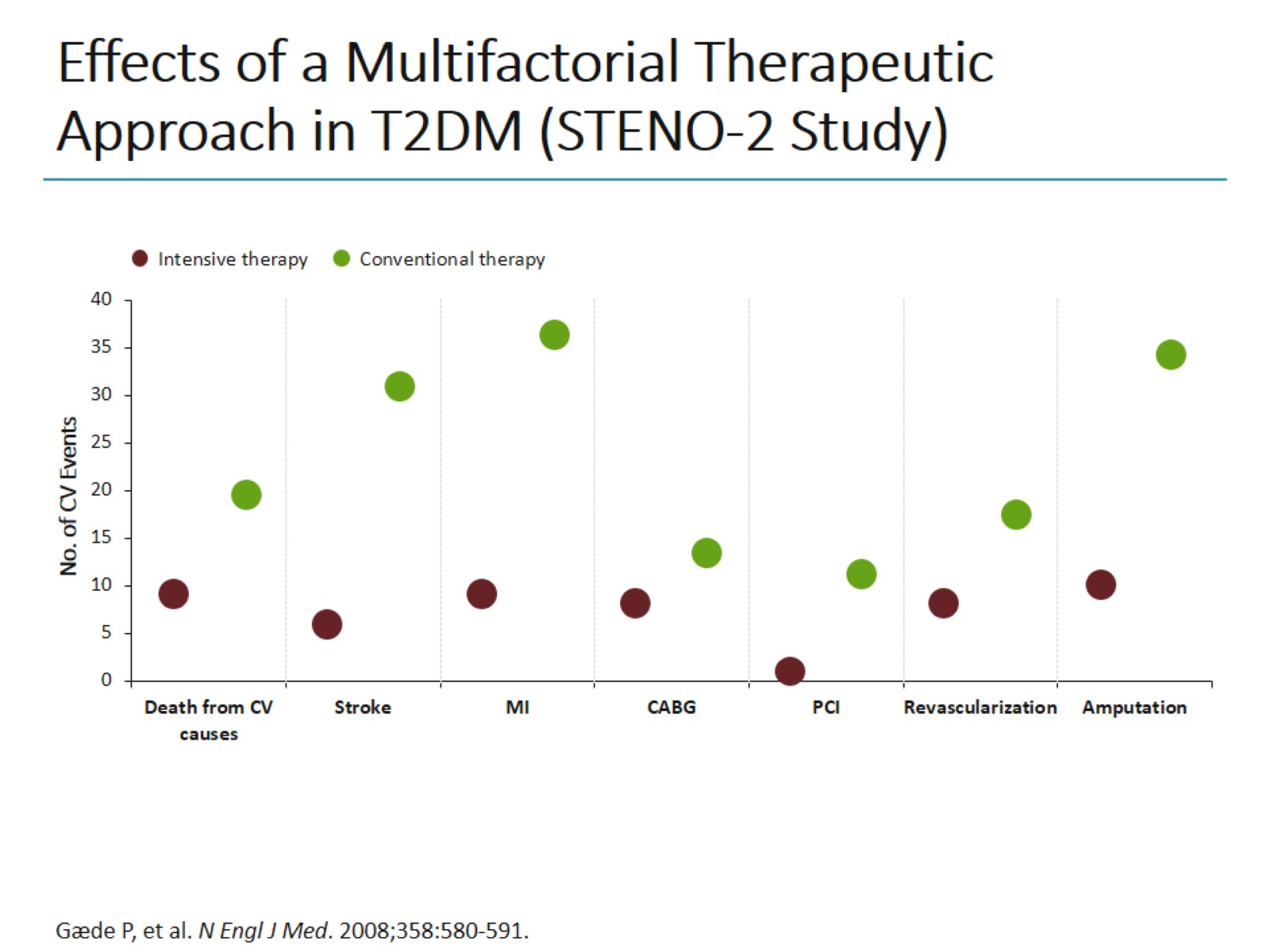 Effects of a Multifactorial Therapeutic Approach in T2DM (STENO-2 Study)
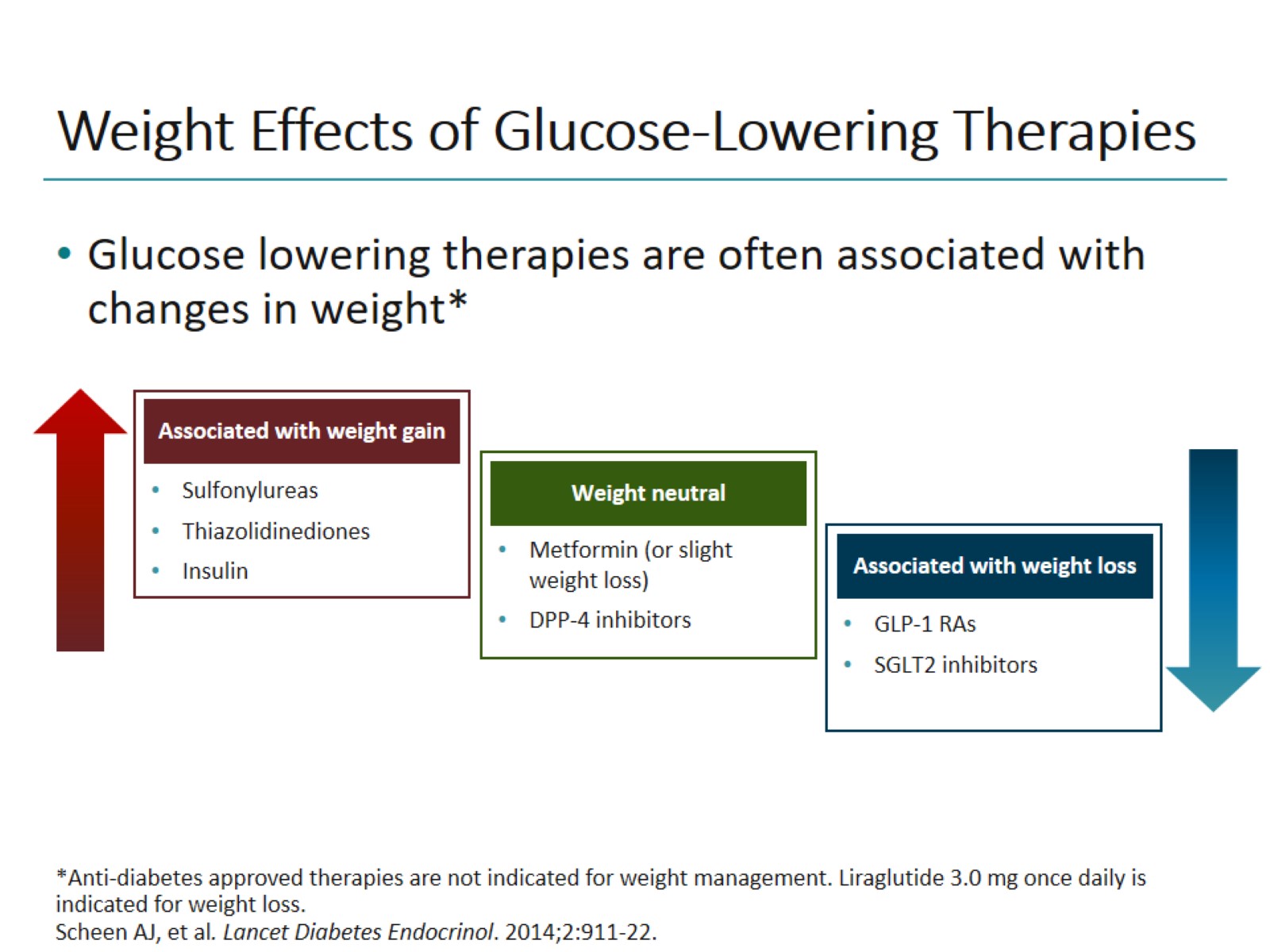 Weight Effects of Glucose-Lowering Therapies
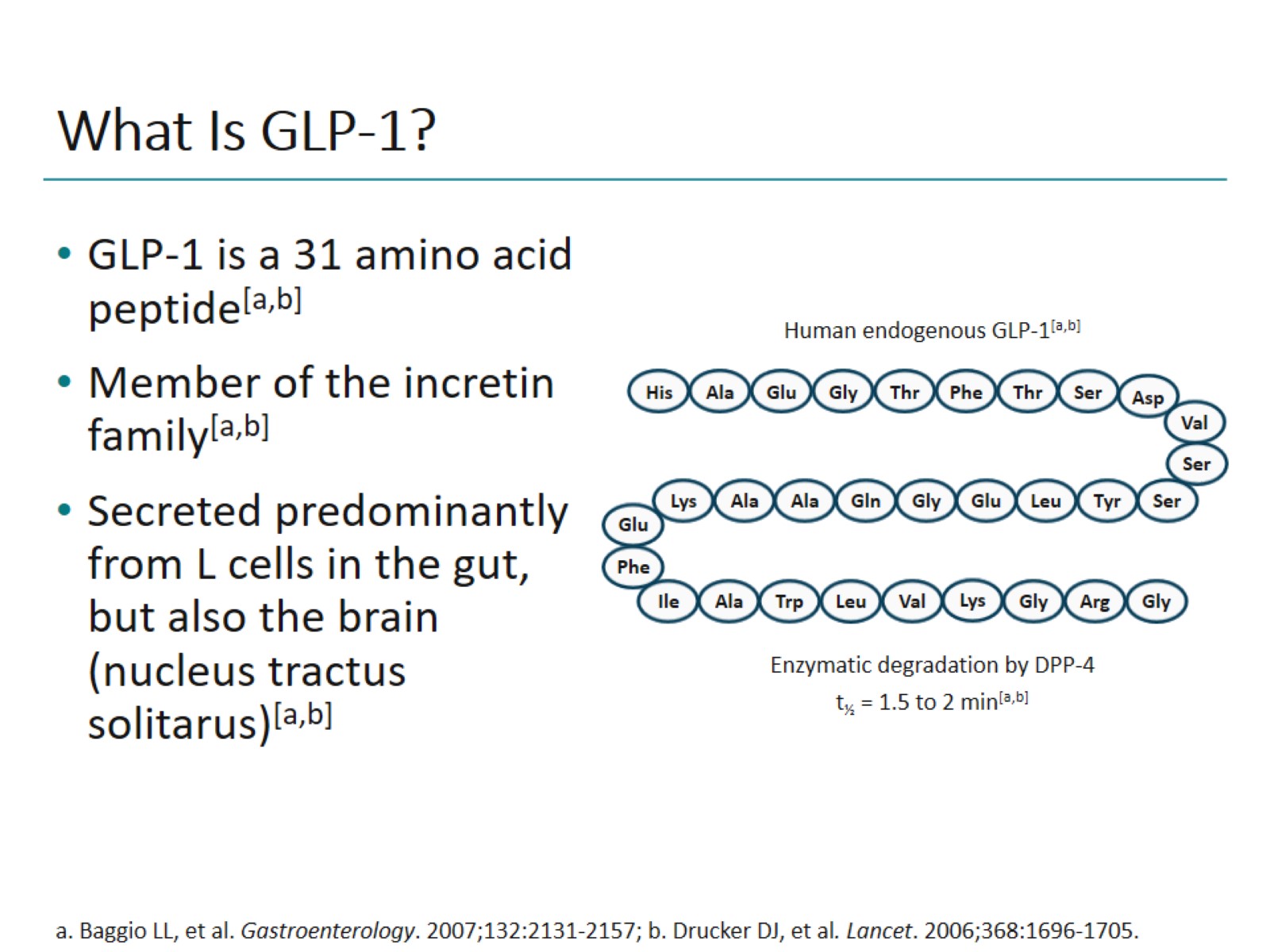 What Is GLP-1?
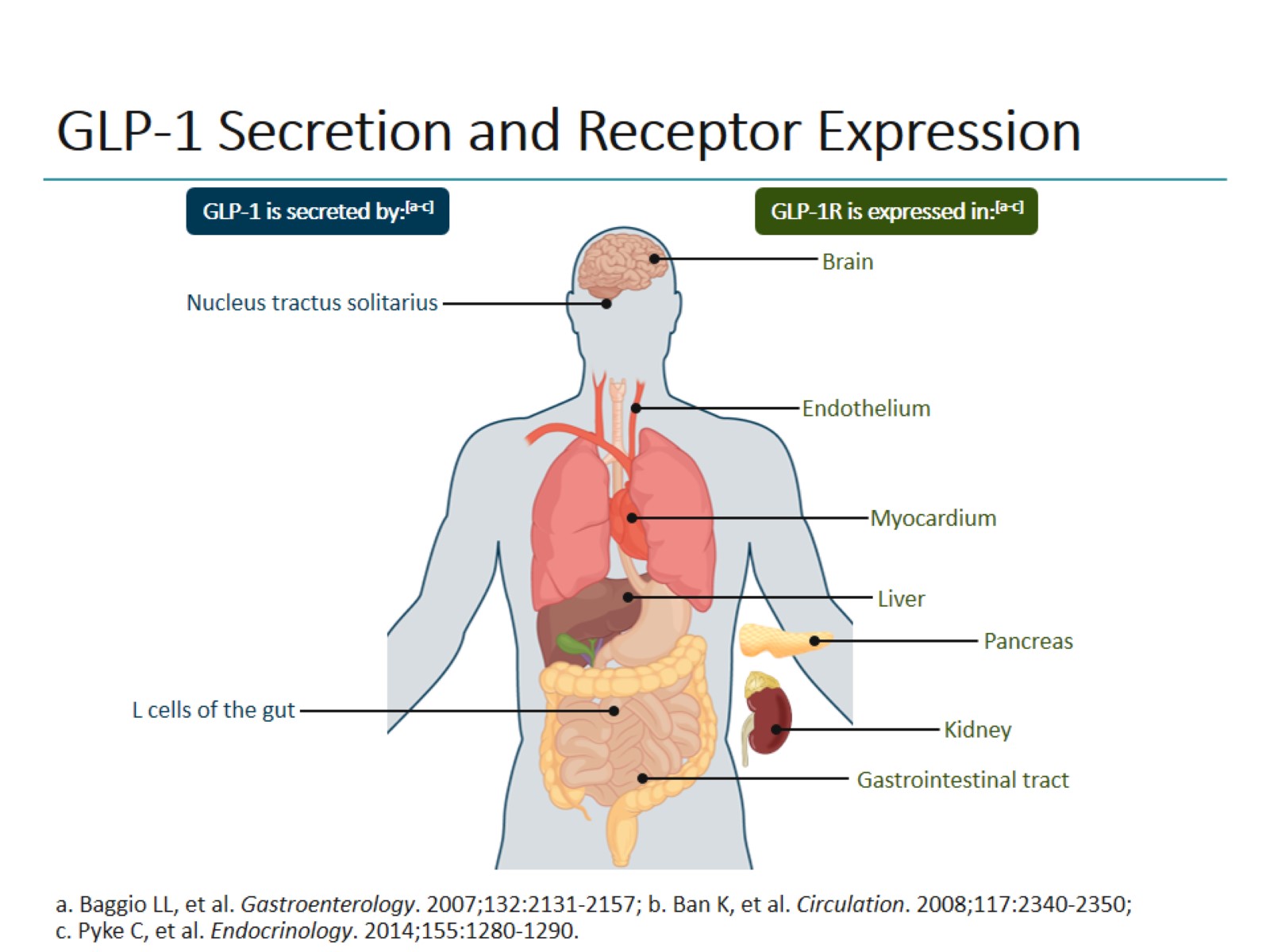 GLP-1 Secretion and Receptor Expression
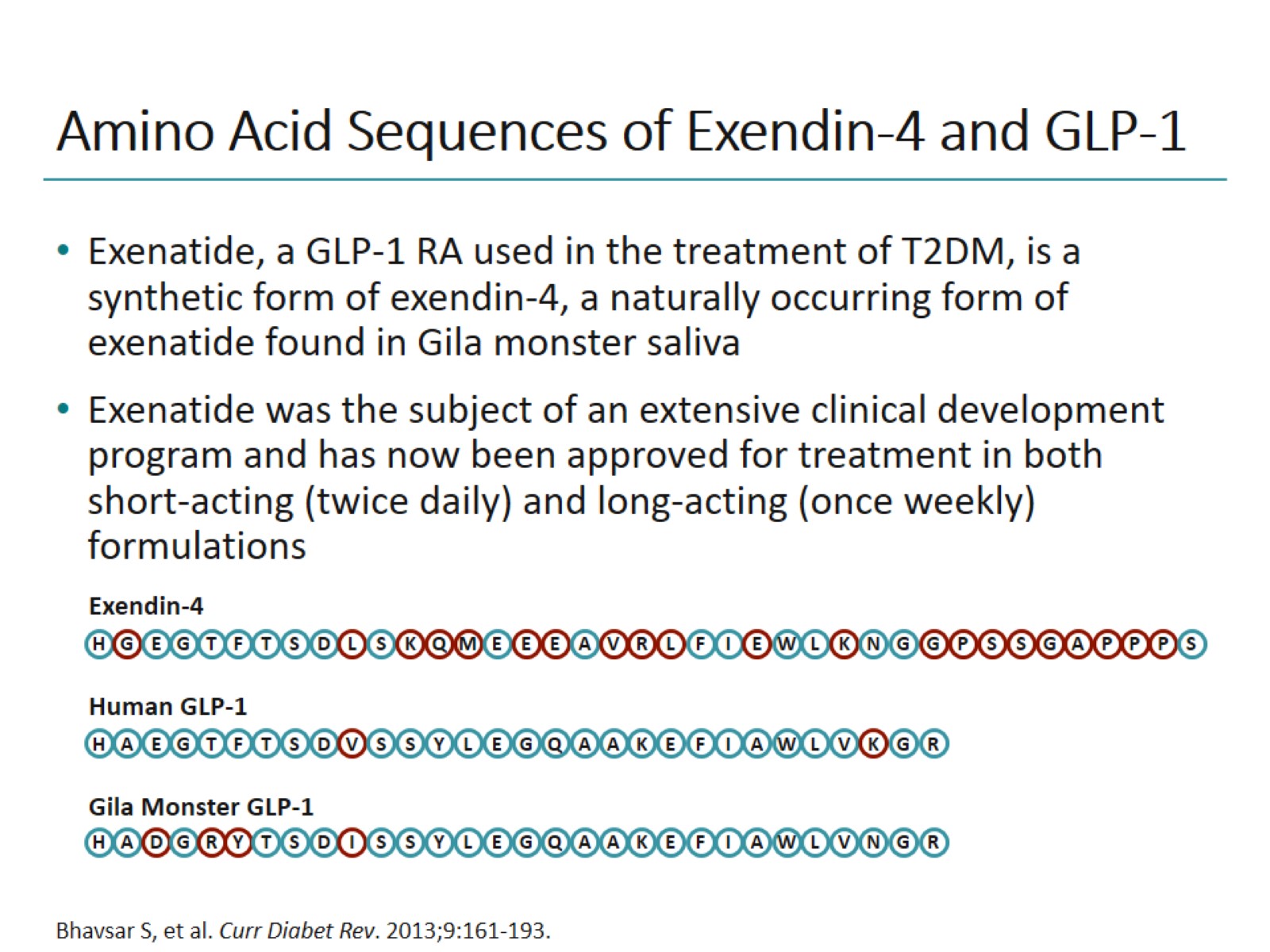 Amino Acid Sequences of Exendin-4 and GLP-1
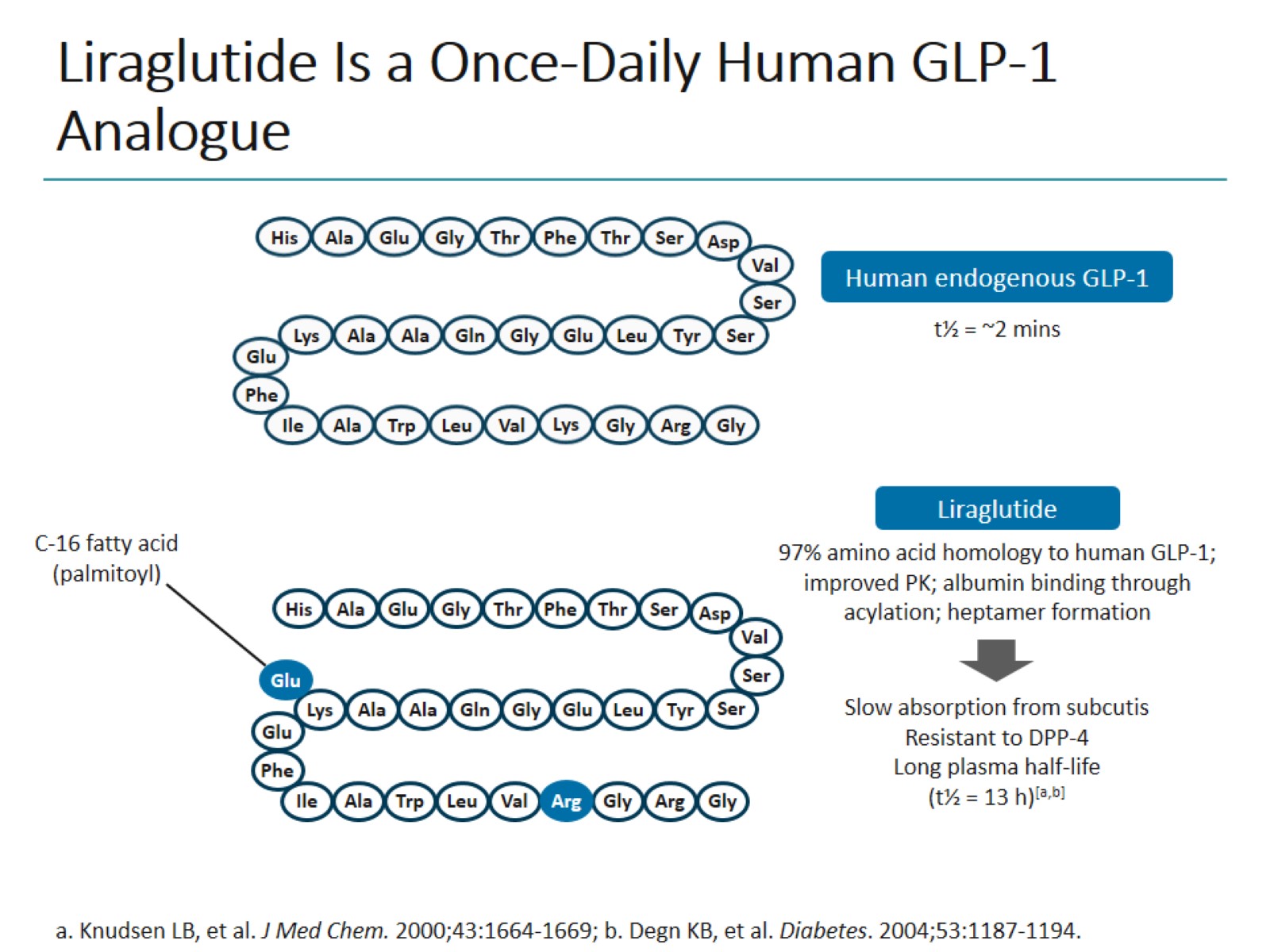 Liraglutide Is a Once-Daily Human GLP-1 Analogue
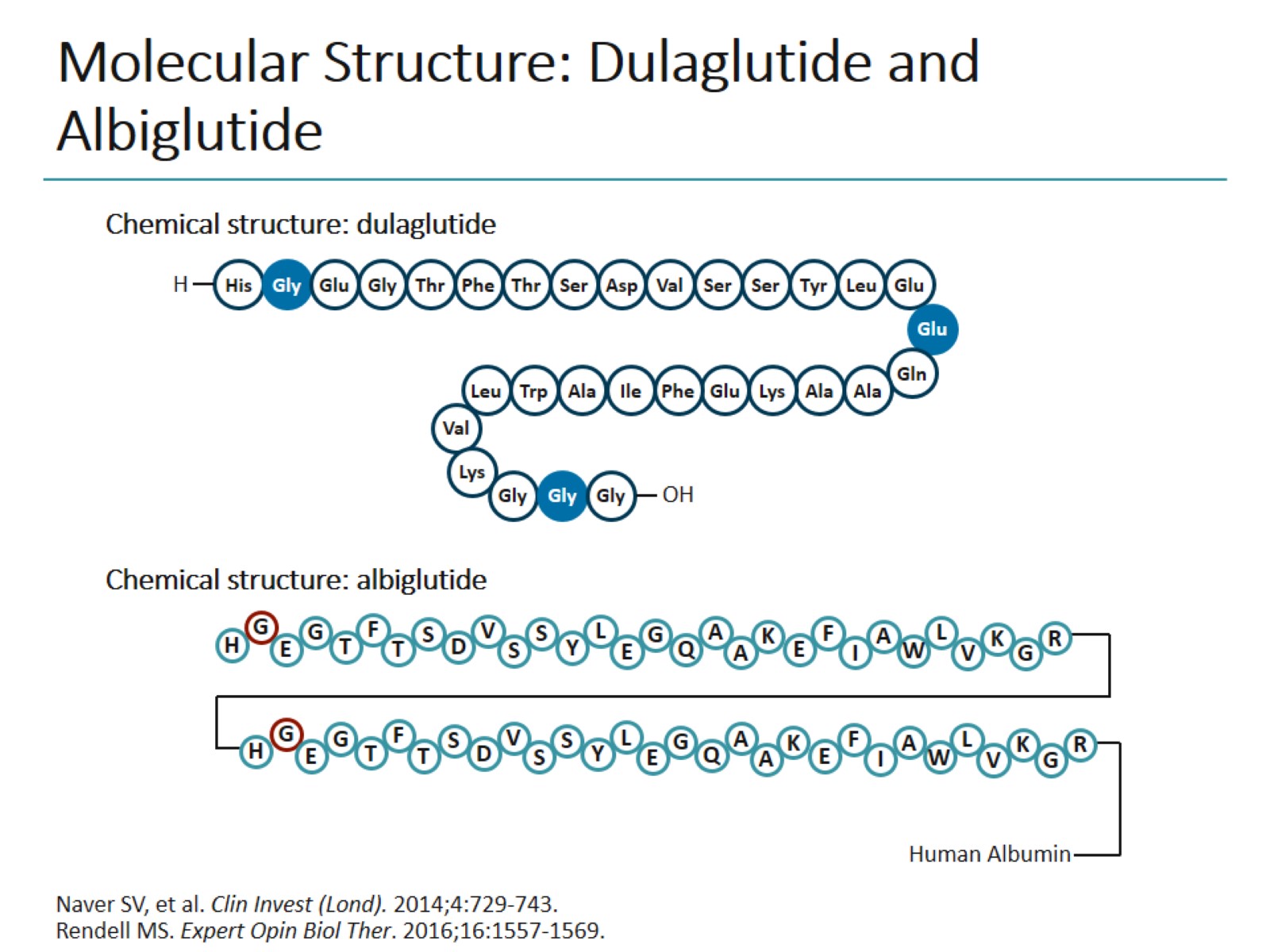 Molecular Structure: Dulaglutide and Albiglutide
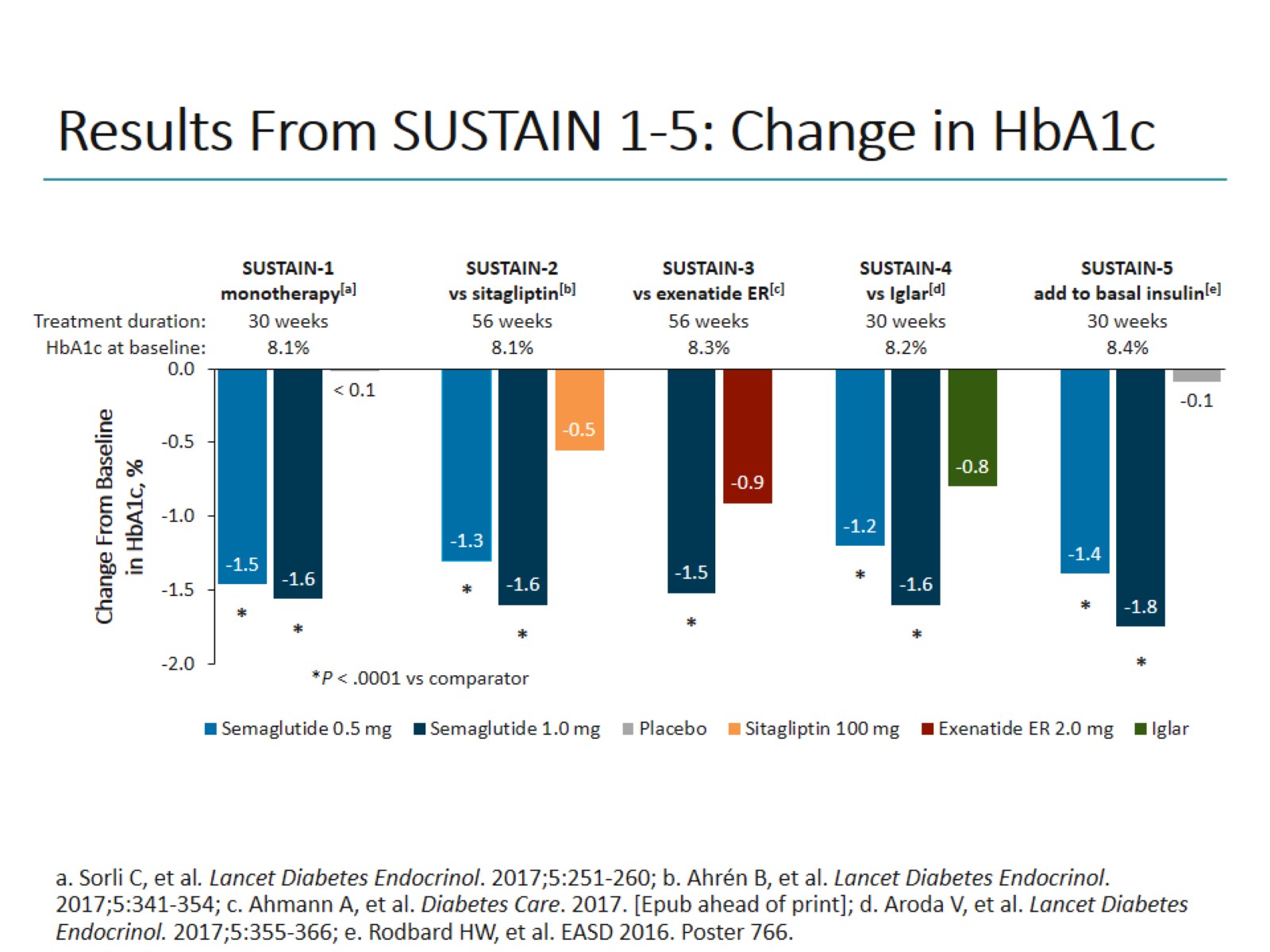 Results From SUSTAIN 1-5: Change in HbA1c
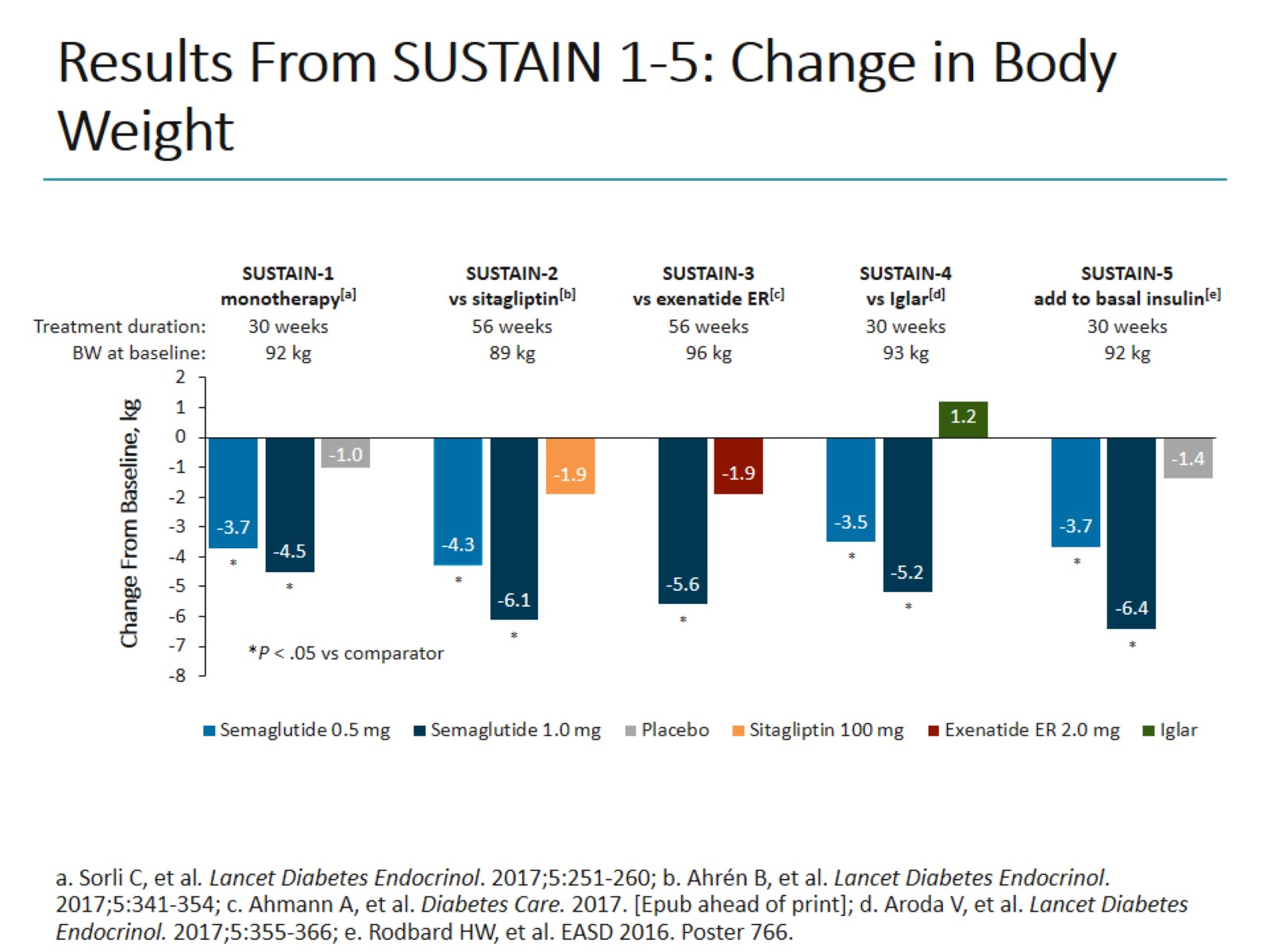 Results From SUSTAIN 1-5: Change in Body Weight
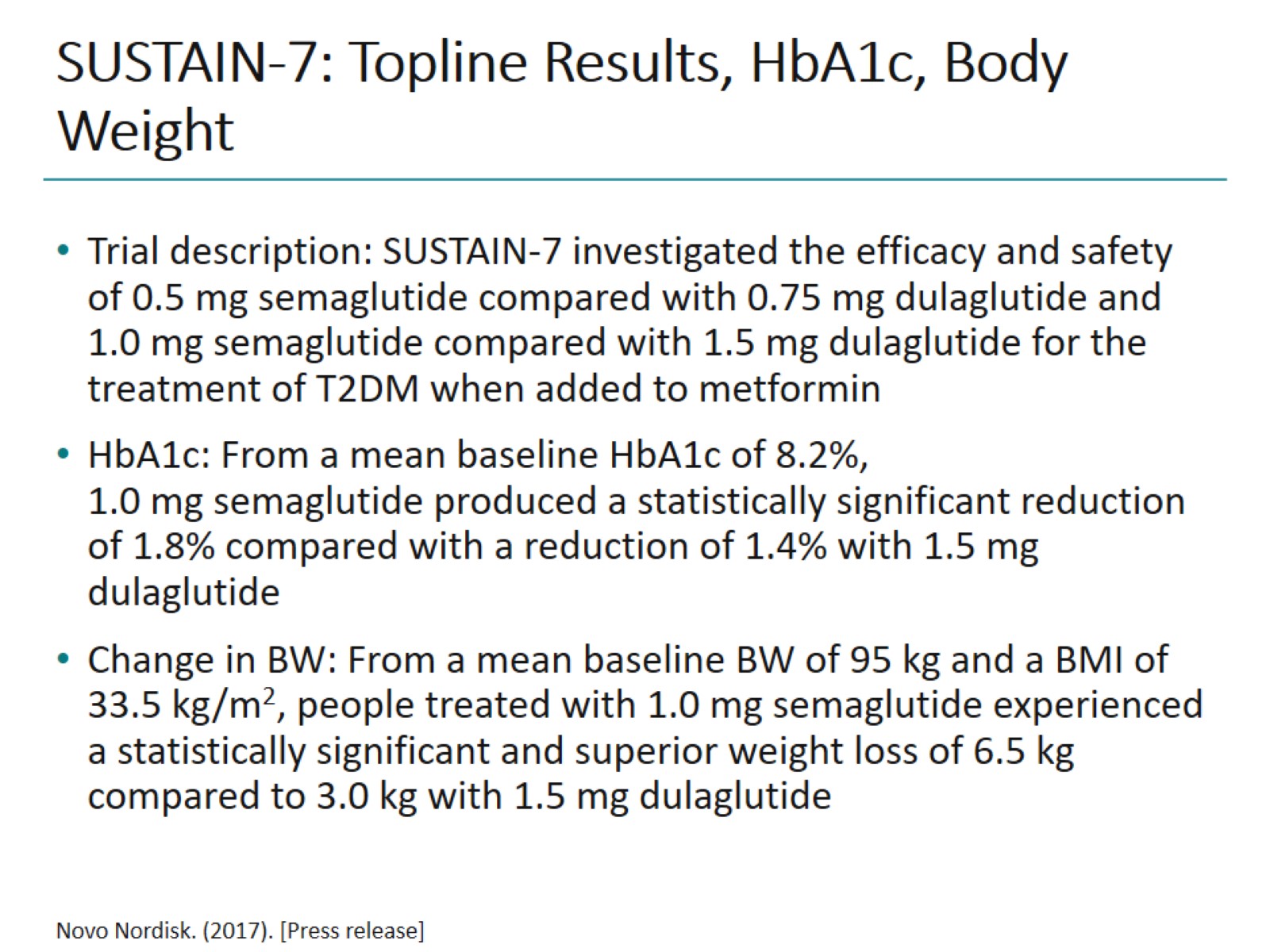 SUSTAIN-7: Topline Results, HbA1c, Body Weight
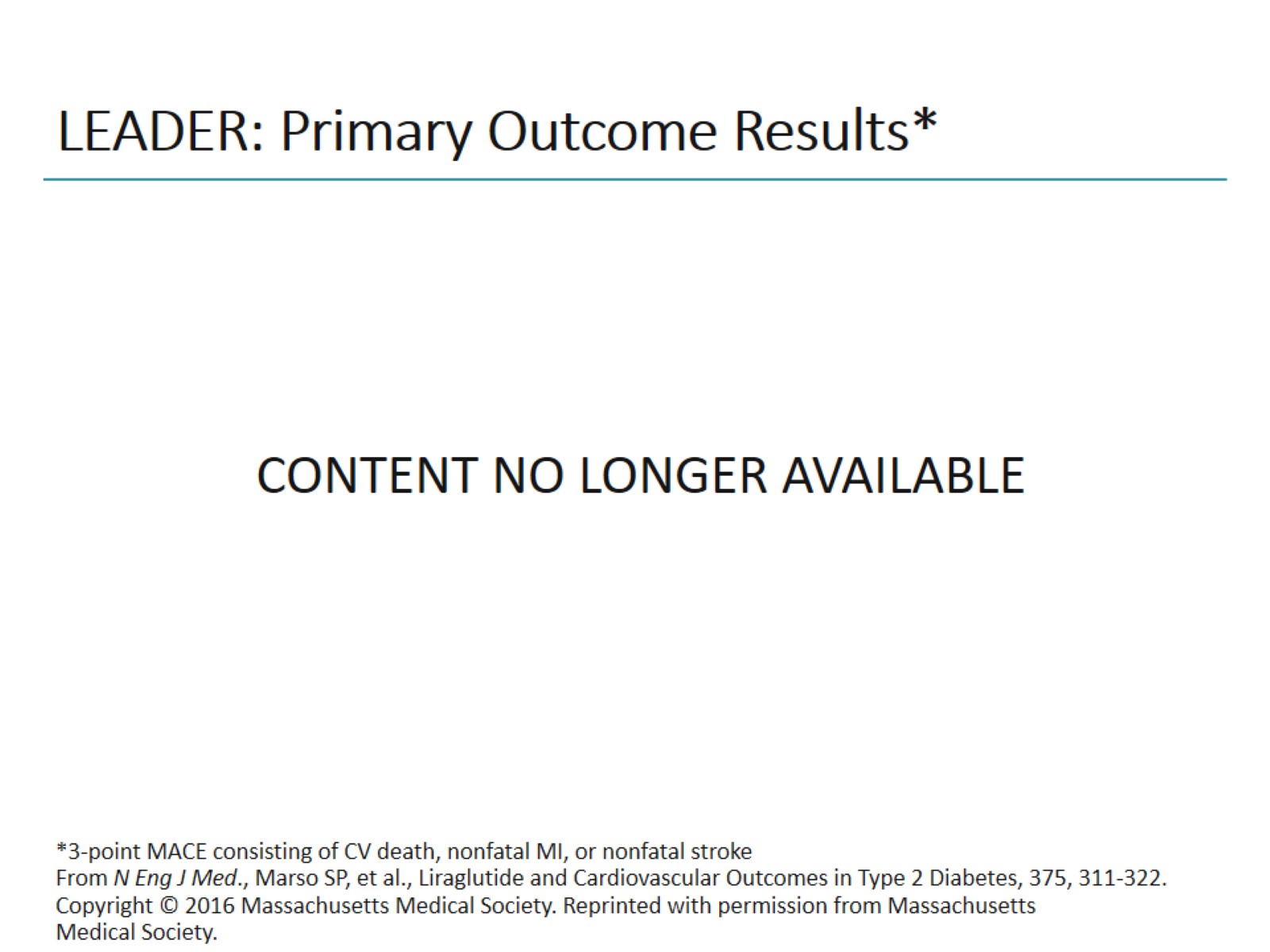 LEADER: Primary Outcome Results*
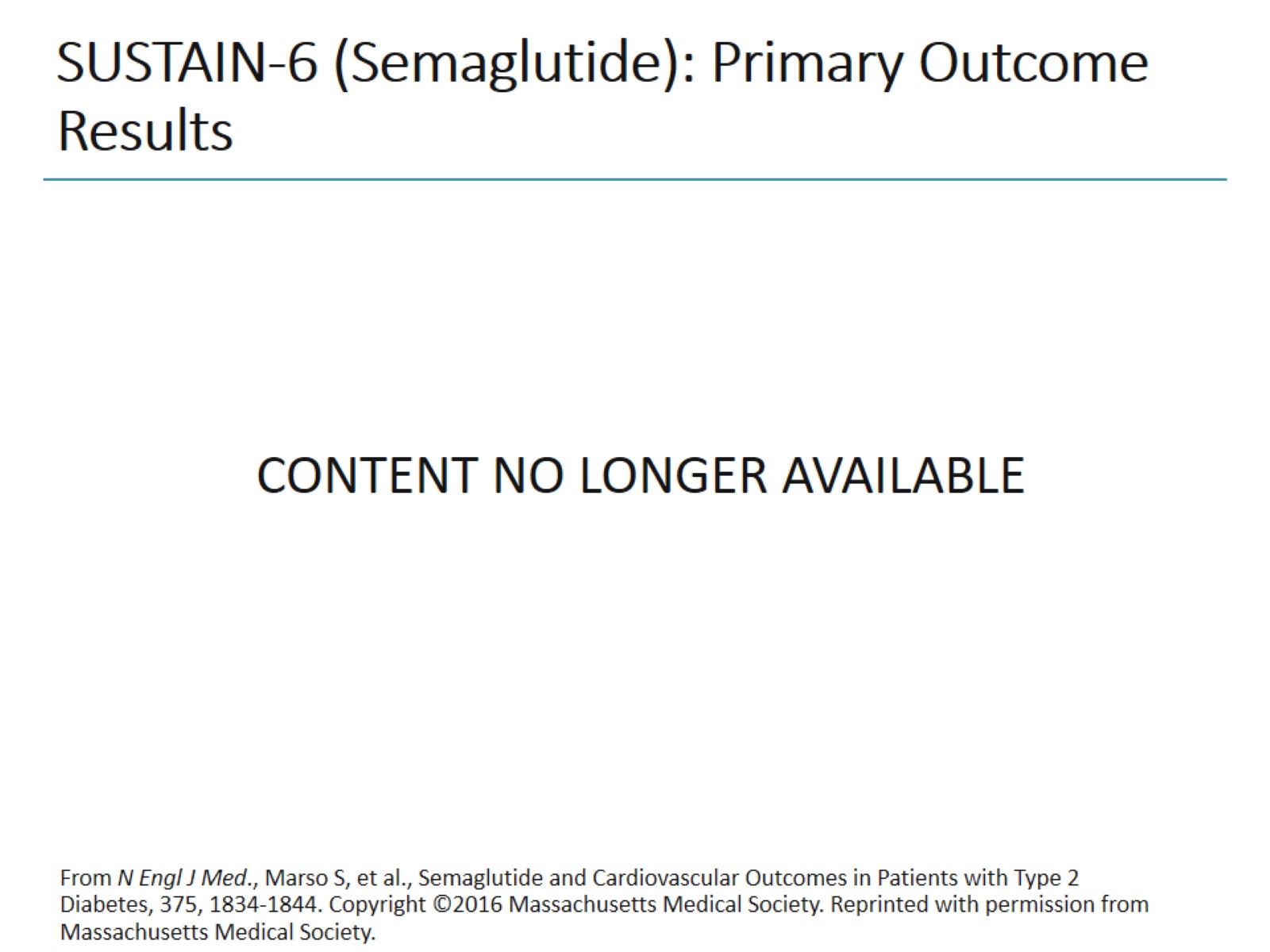 SUSTAIN-6 (Semaglutide): Primary Outcome Results
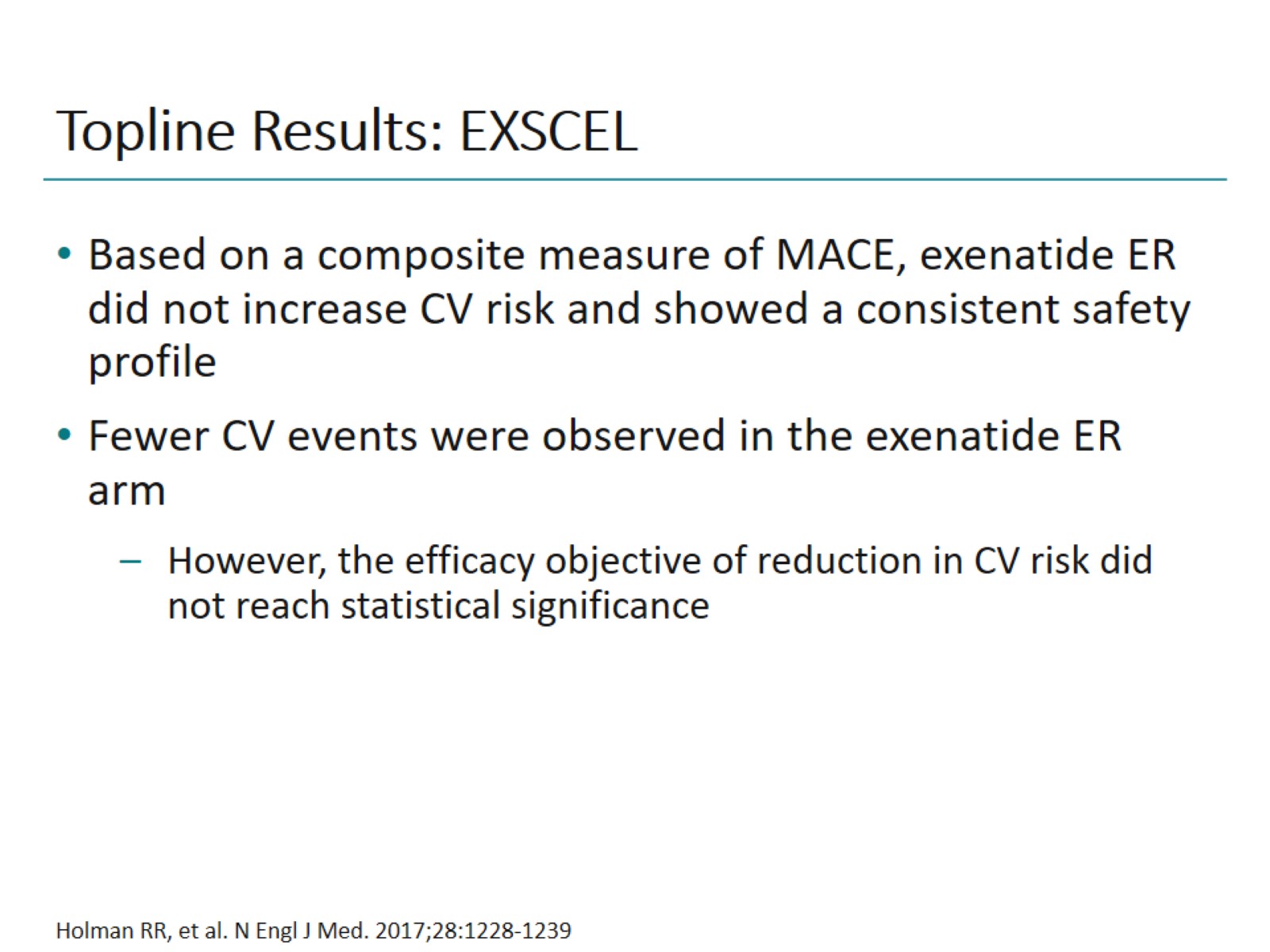 Topline Results: EXSCEL
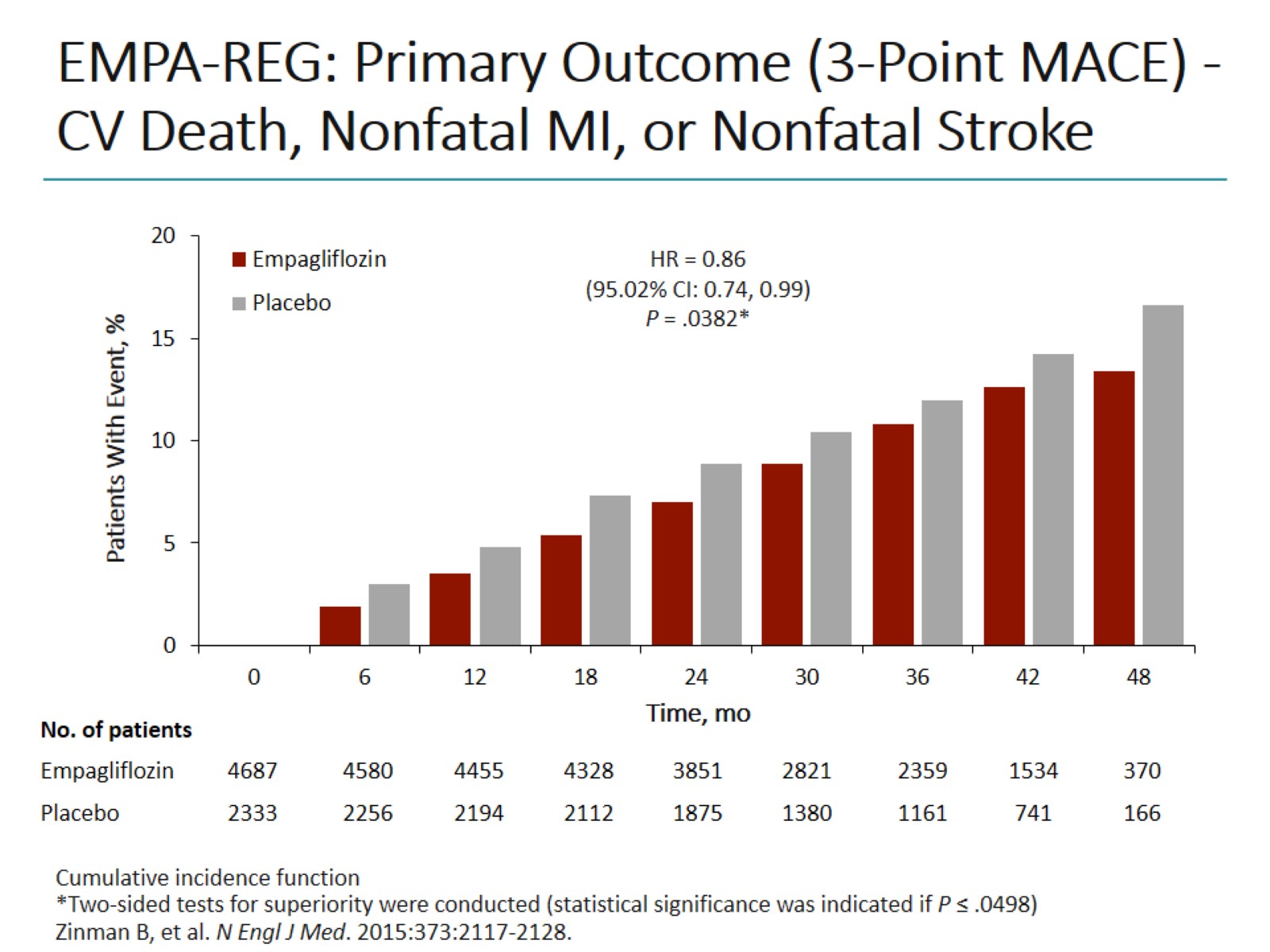 EMPA-REG: Primary Outcome (3-Point MACE) - CV Death, Nonfatal MI, or Nonfatal Stroke
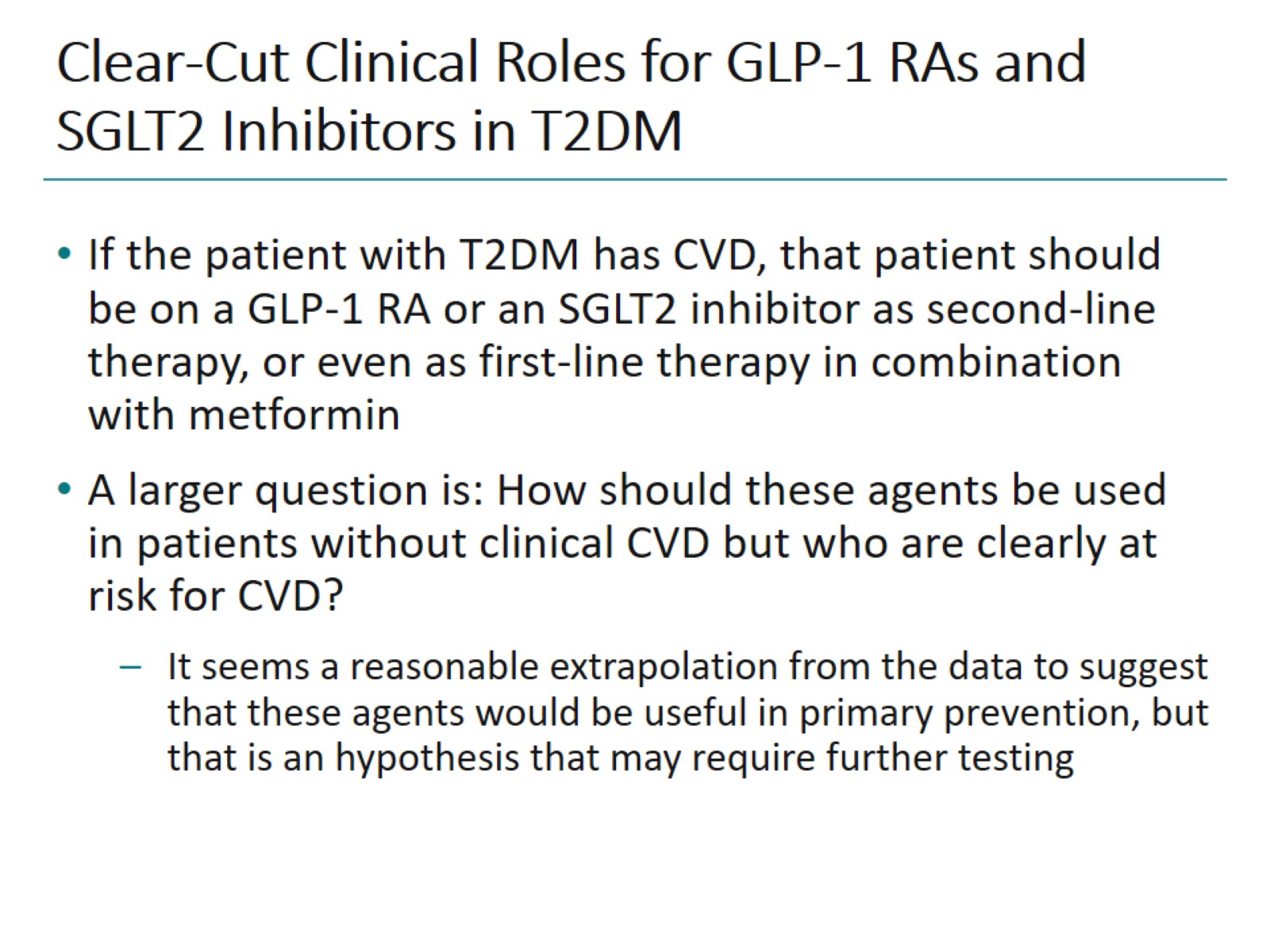 Clear-Cut Clinical Roles for GLP-1 RAs and SGLT2 Inhibitors in T2DM
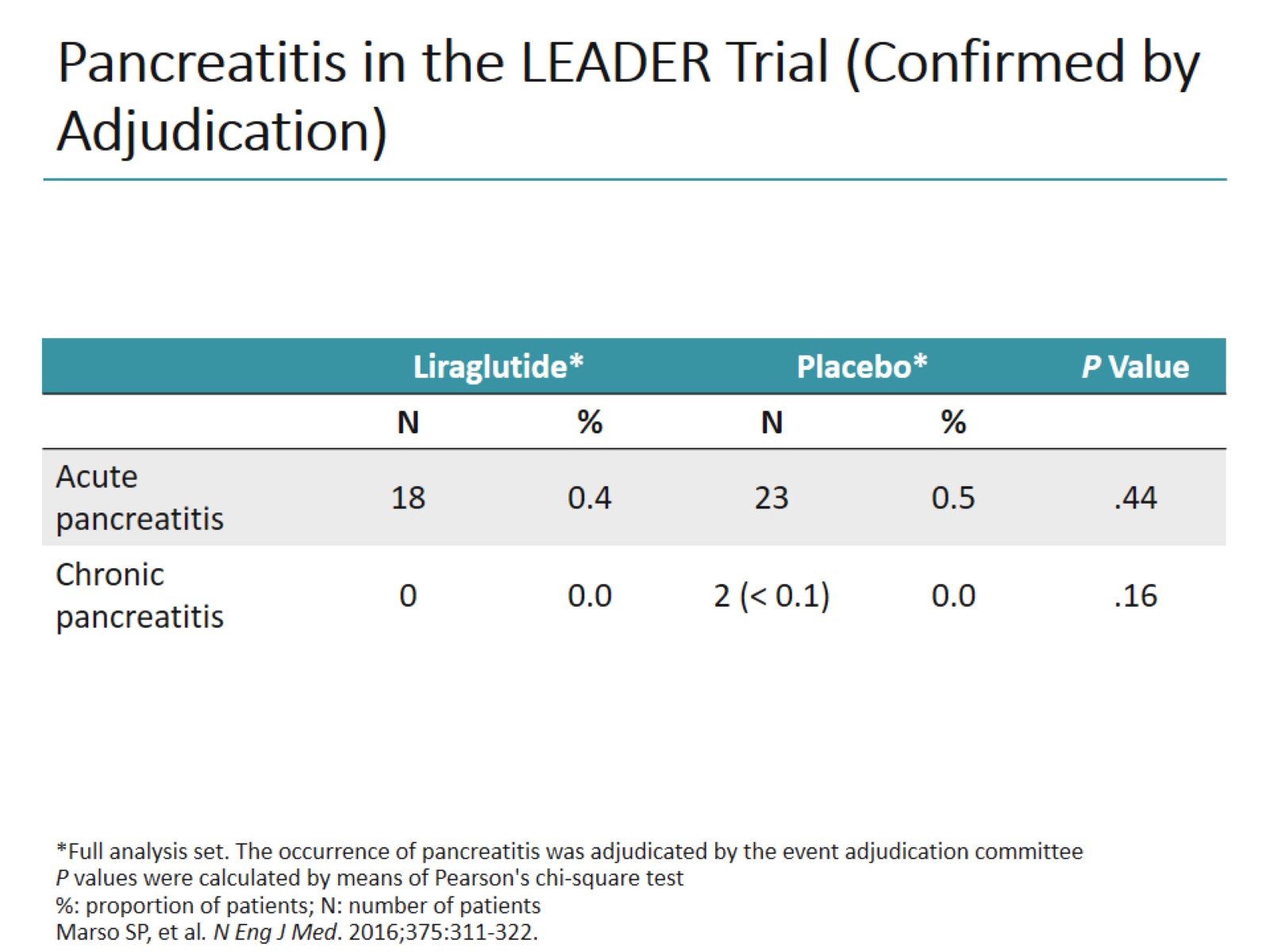 Pancreatitis in the LEADER Trial (Confirmed by Adjudication)
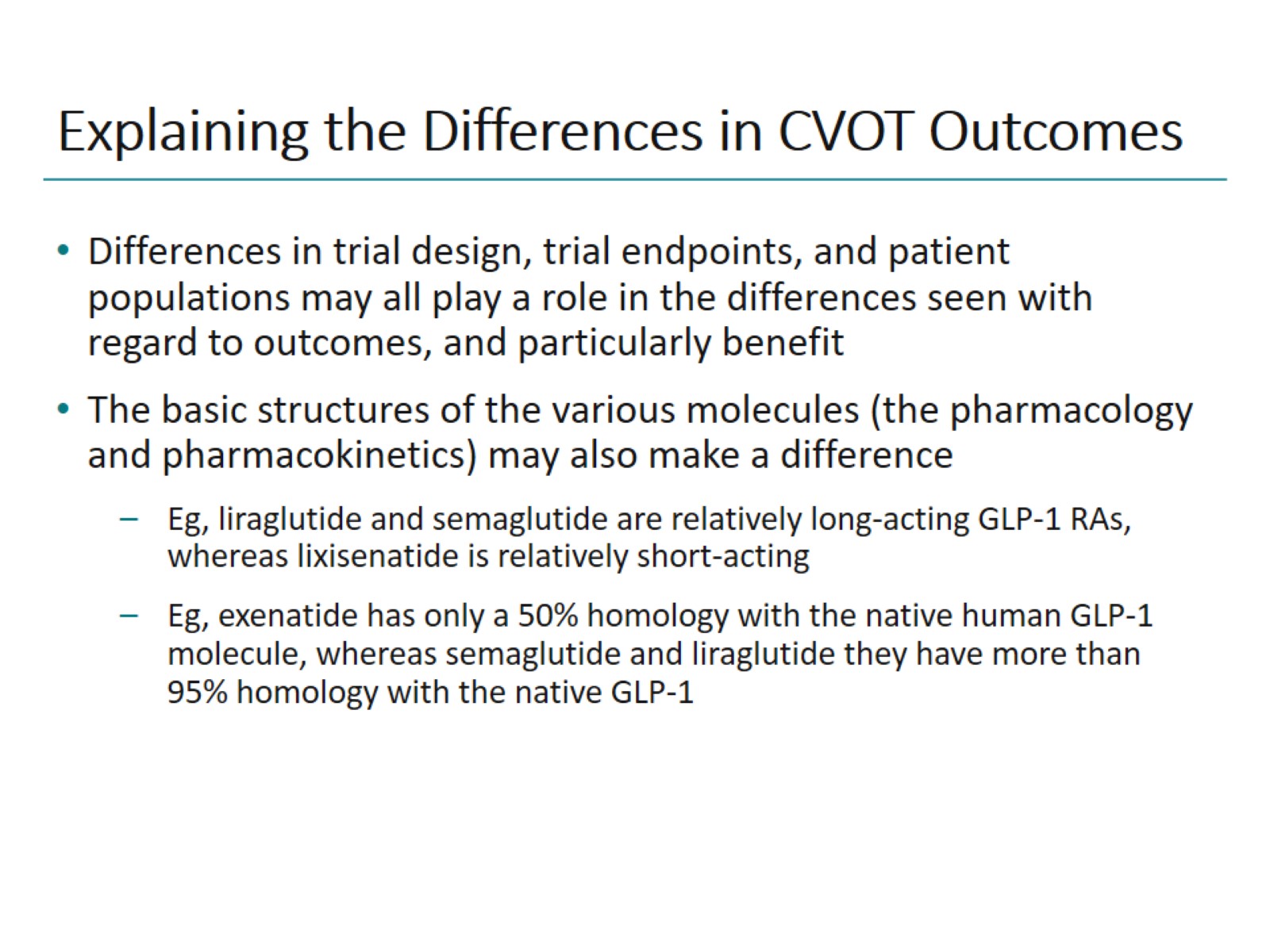 Explaining the Differences in CVOT Outcomes
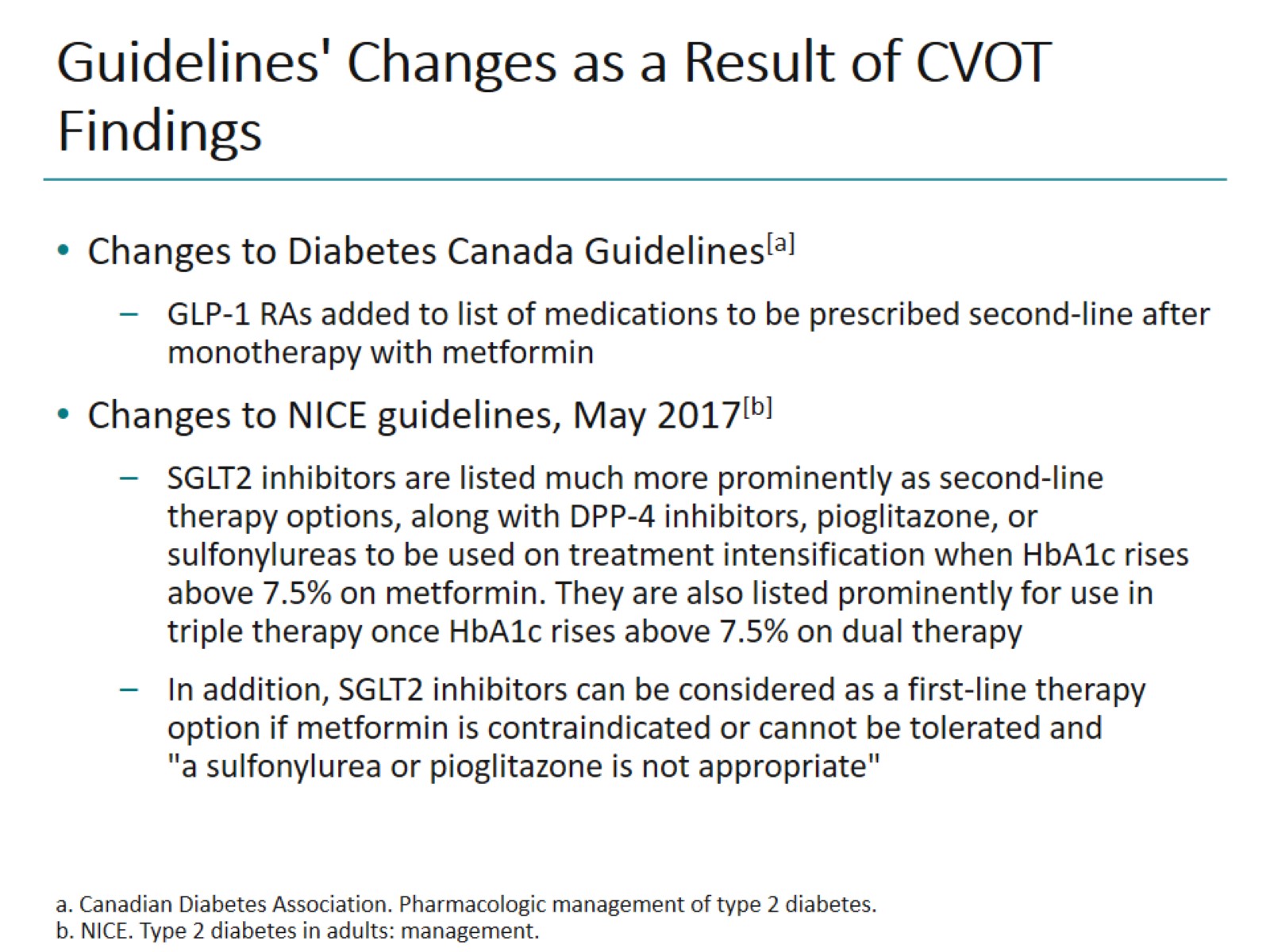 Guidelines' Changes as a Result of CVOT Findings
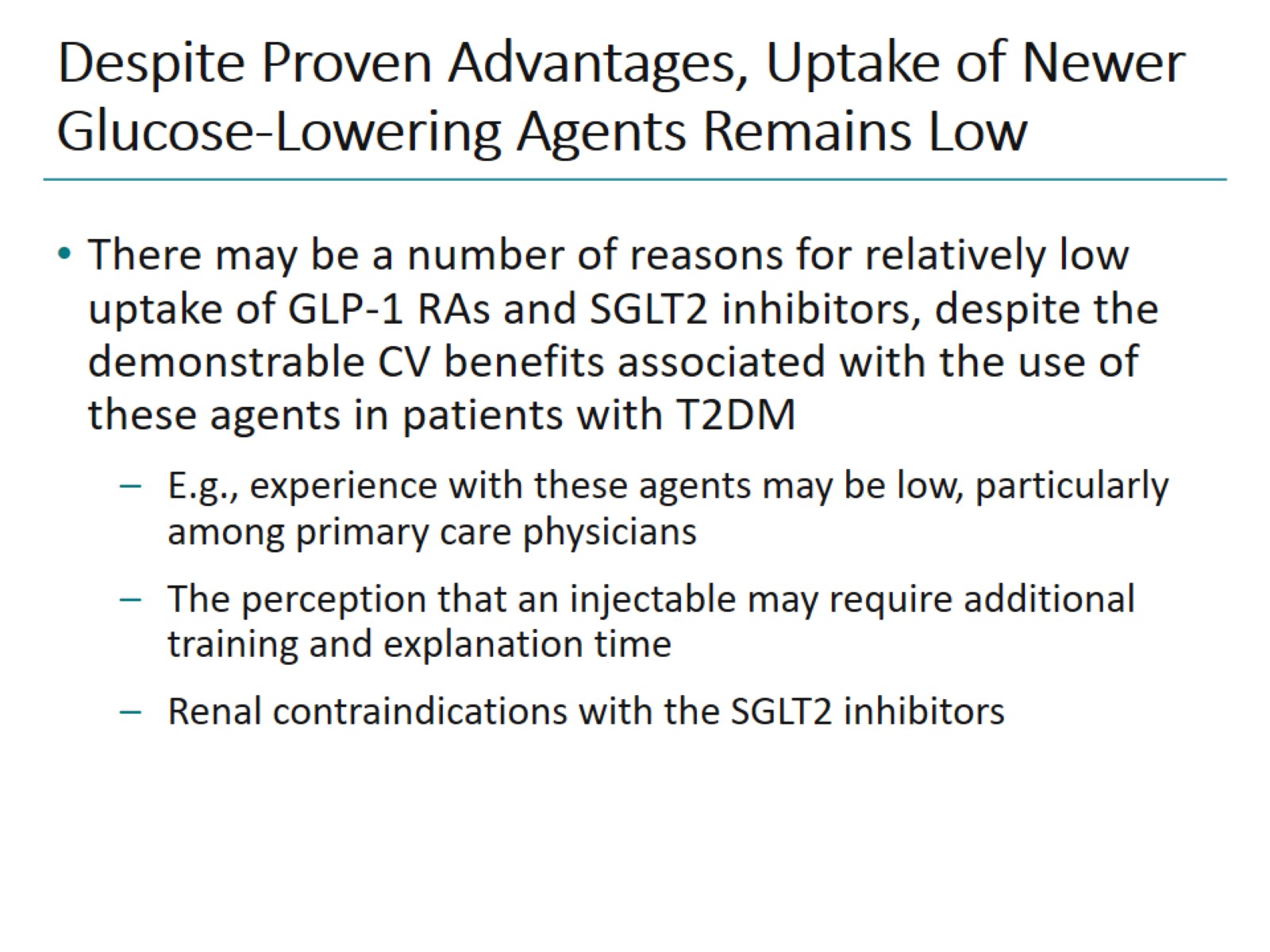 Despite Proven Advantages, Uptake of Newer Glucose-Lowering Agents Remains Low
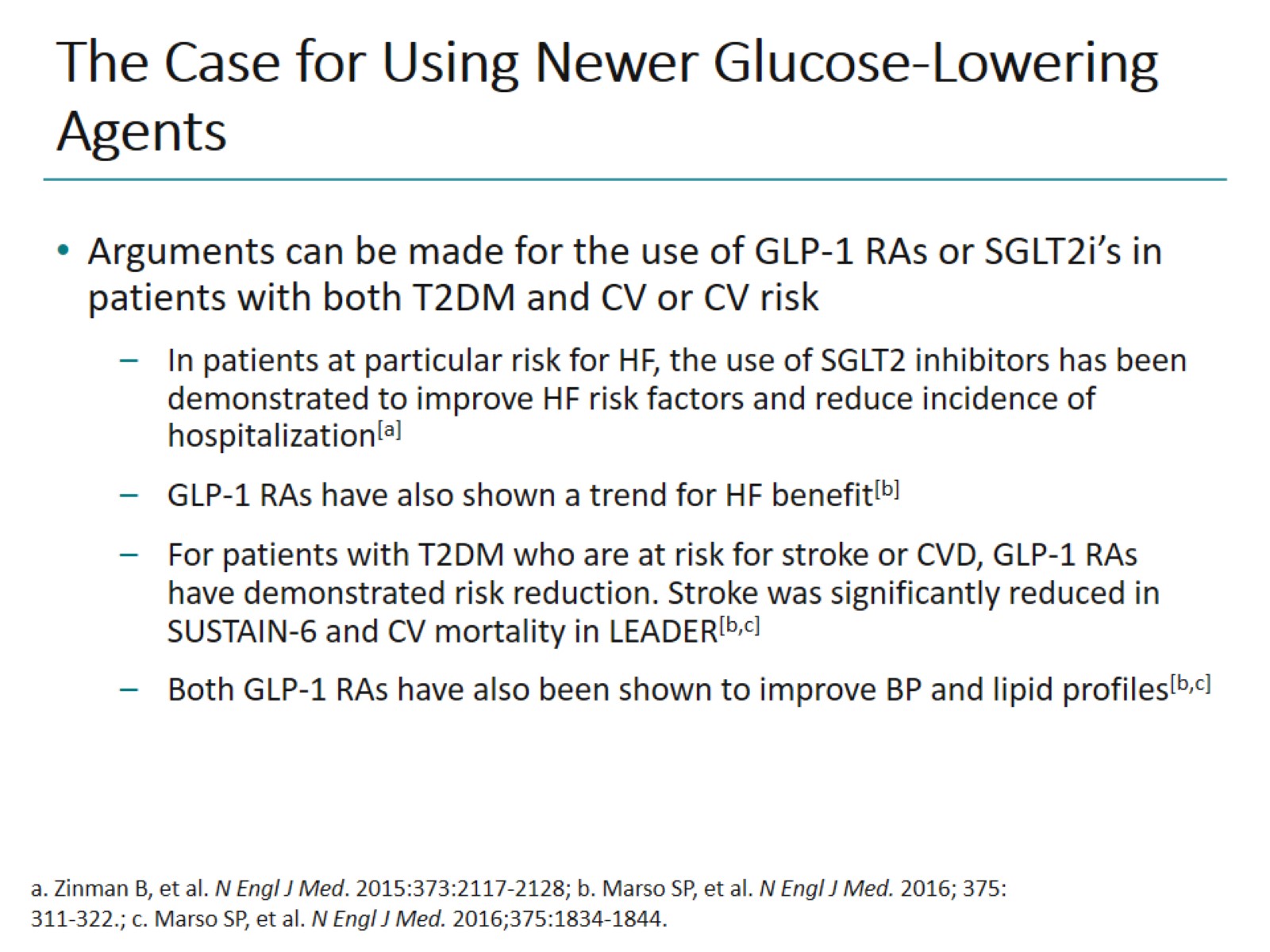 The Case for Using Newer Glucose-Lowering Agents
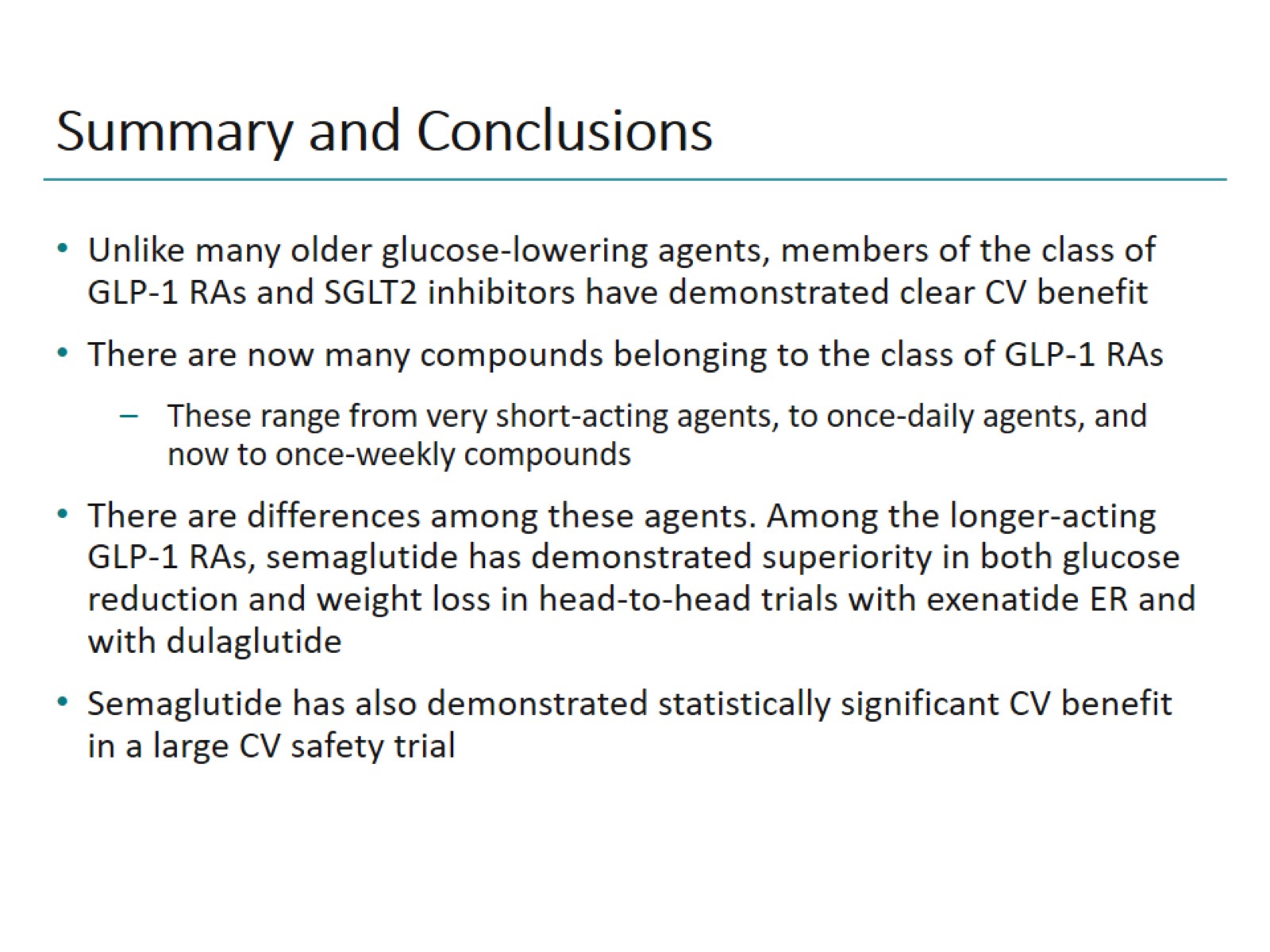 Summary and Conclusions
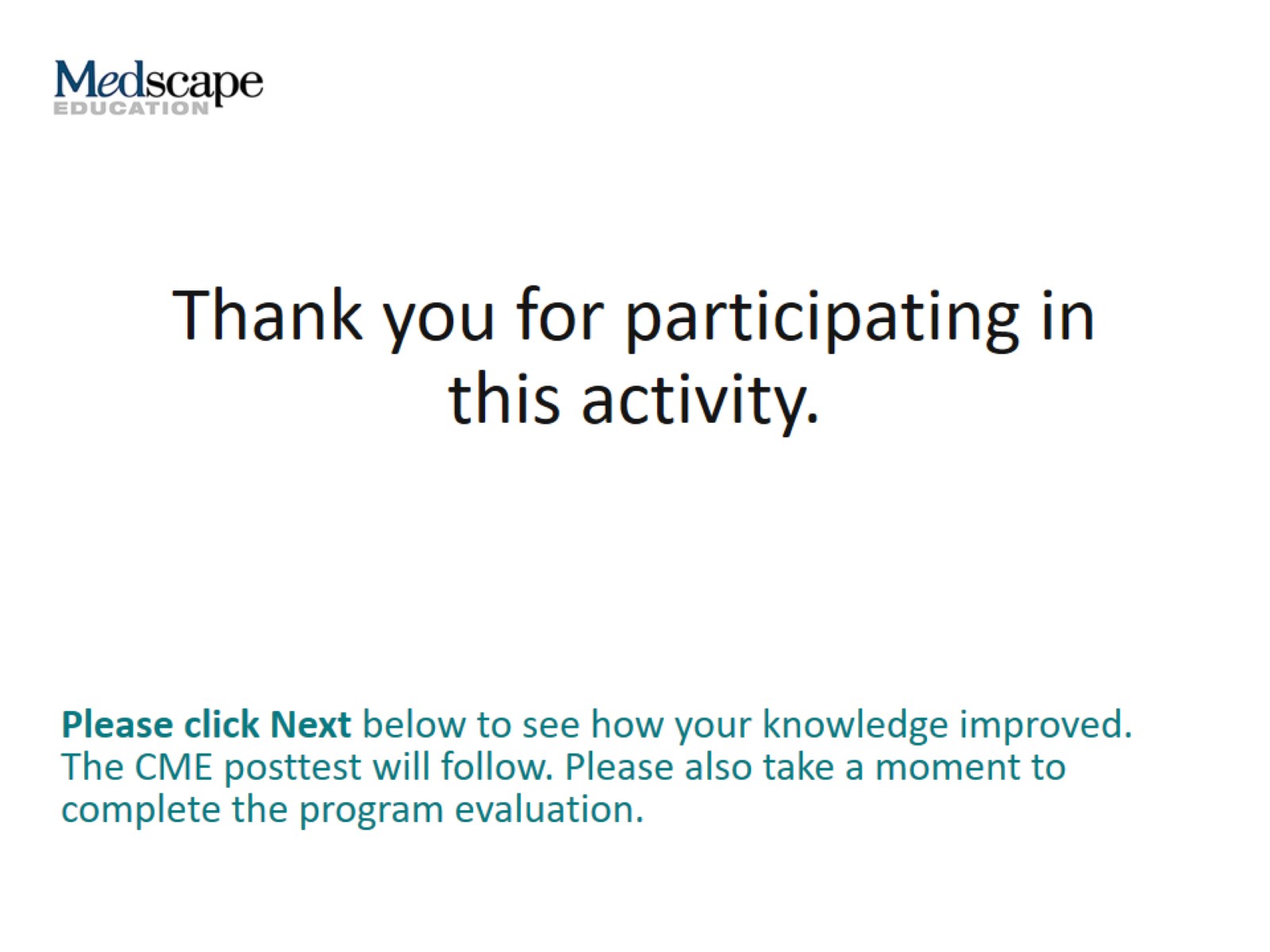